Из опыта организации проектной деятельности по  физической культуре
Жуброва Галина Викторовна, учитель физической культуры МБОУ Касплянская СШ
Темы проектов
«Моя функциональная проба или руководство к действию»;
«Крепкий пресс за 3 месяца: миф или реальность?»;
«Комплекс общеукрепляющих физических упражнений, который предложу своим друзьям»;
«Мой кумир Криштиану Рональдо. Секреты успеха»;
«Зимние виды спорта»; 
«Мой любимый вид спорта. Волейбол»
Требования к проекту
Наличие социально значимой задачи (проблемы)-исследовательской, информационной, практической;
 Планирование действий по разрешению проблемы; 
Элементы исследовательской работы;
Результатом работы над проектом является продукт;
Презентация продукта проектной деятельности с обязательной рефлексией; 
Паспорт проекта (краткое описание, оформляется согласно утвержденному образцу).
«Чтоб здоровыми остаться, надо спортом заниматься!»
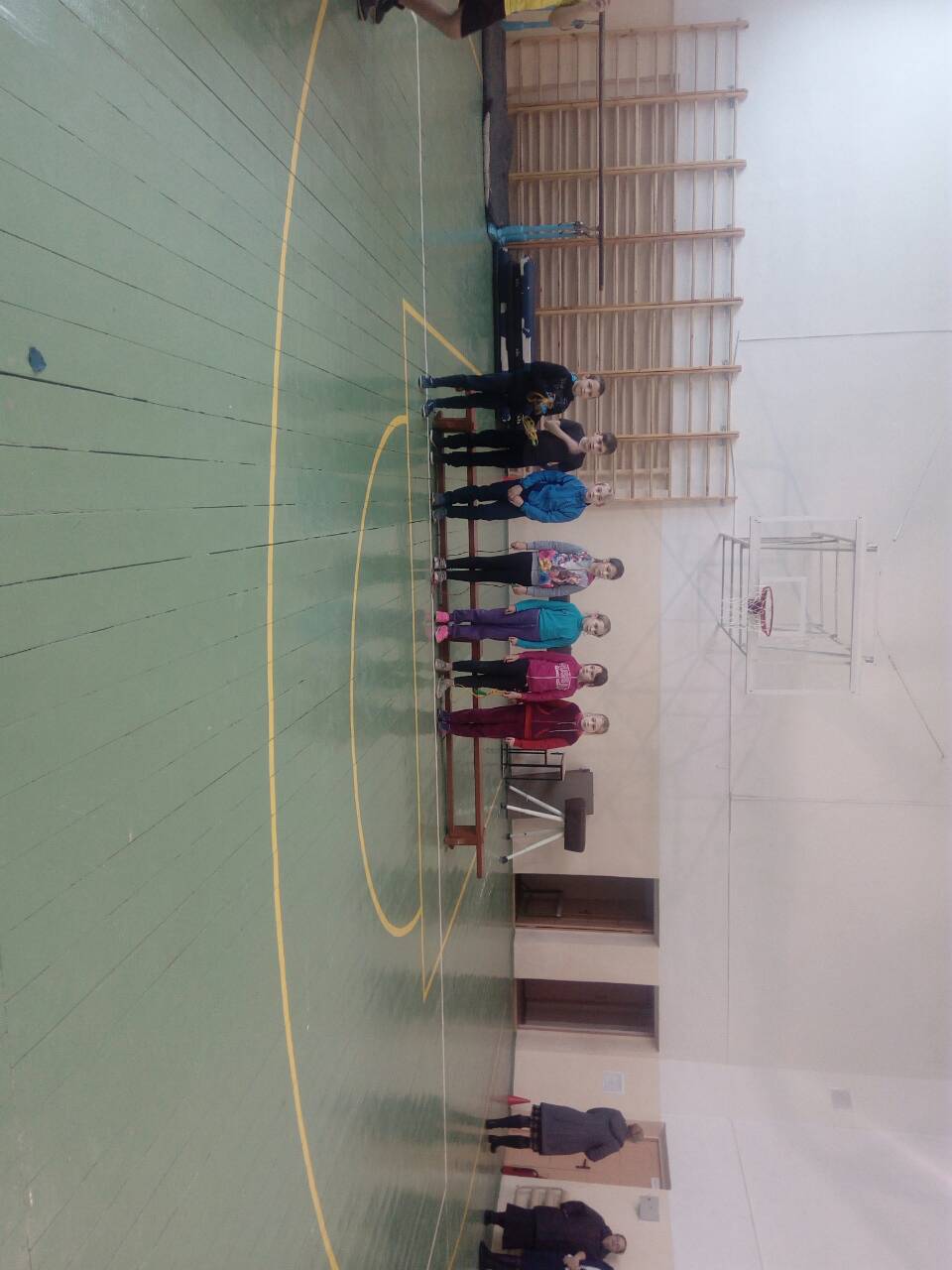 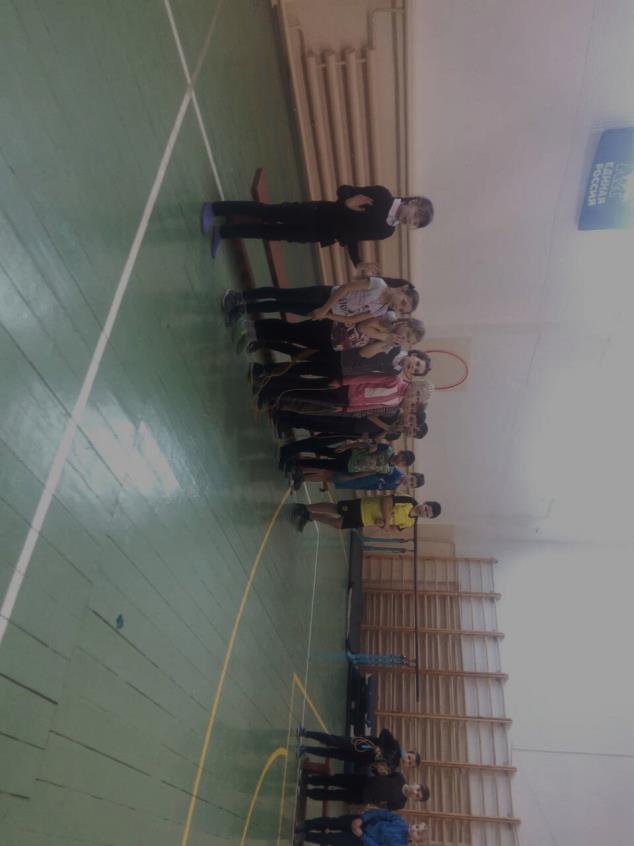 Приёмы самоконтроля.Функциональная шестимоментная проба.
1. Определение цели, задач проекта, планирование действий;
2. Подбор теоретического материала с помощью интернет-источников по данной теме: Что такое  «функциональная проба»? Методика определения функциональной пробы?
3. Тестирование шестимоментной пробы.
4. Обработка данных.
5. Оформление материалов.
6.Защита проекта.
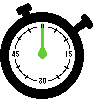 .
Проект на тему «Мой любимый вид спорта. Волейбол».
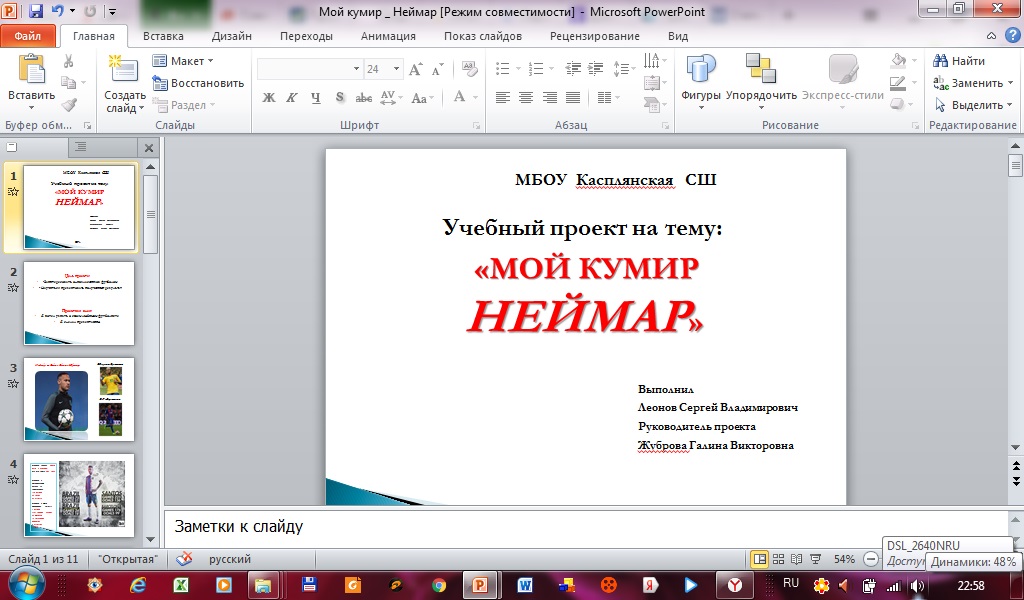 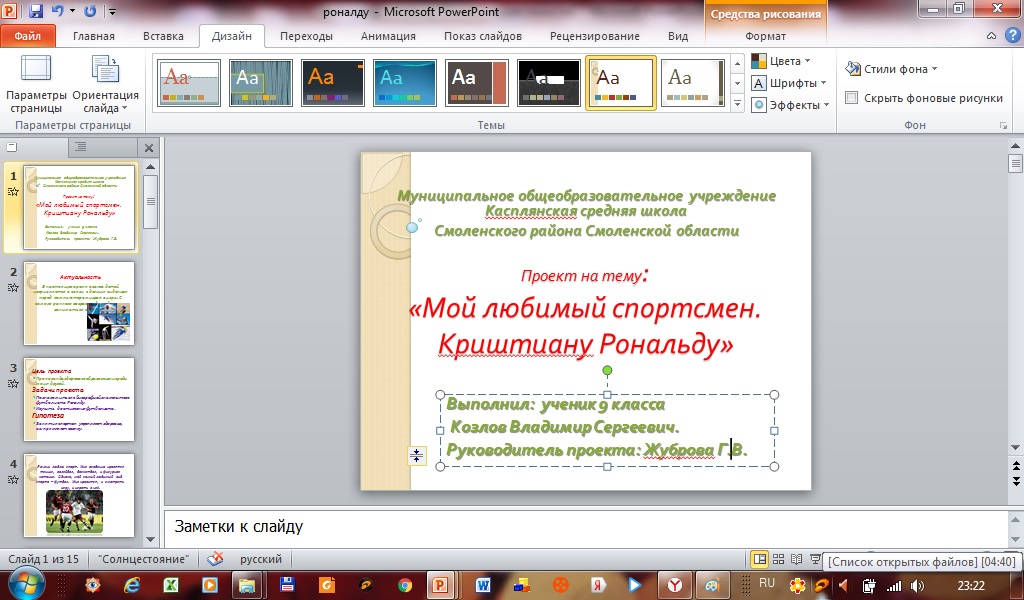